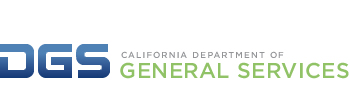 Office of Risk and Insurance Management (ORIM)
Equipment Maintenance Management Insurance Program
(EMMP)

Insurance Renewal for Coverage Term 6/30/18 – 6/30/19
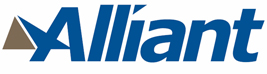 March 29, 2018
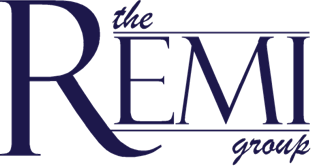 Agenda
Renewal Process
How to Review & Report Changes to your Renewal List
New Process for the EMMP Renewal Form
Payment Options
Important Deadlines
Questions??
Renewal Process
Recently you were emailed your Renewal List(s)

By April 27, 2018
	Confirmed Renewal Lists
	Any changes must be returned to EMMP@dgs.ca.gov 	
	(cc CA.EMMP@theremigroup.com) 			

By May 11, 2018
	2018/2019 All Renewal Invoices will be distributed

June 30, 2018
	Payment for Renewal Invoices Due
Reviewing and Reporting Changes to the Renewal List
Due by April 27, 2018

Changes will be effective on June 30, 2018
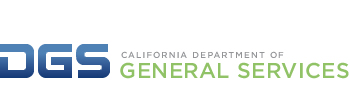 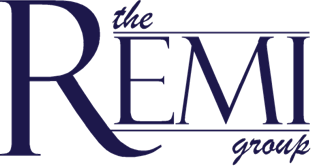 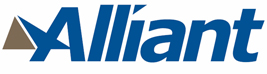 Reviewing Your Renewal List
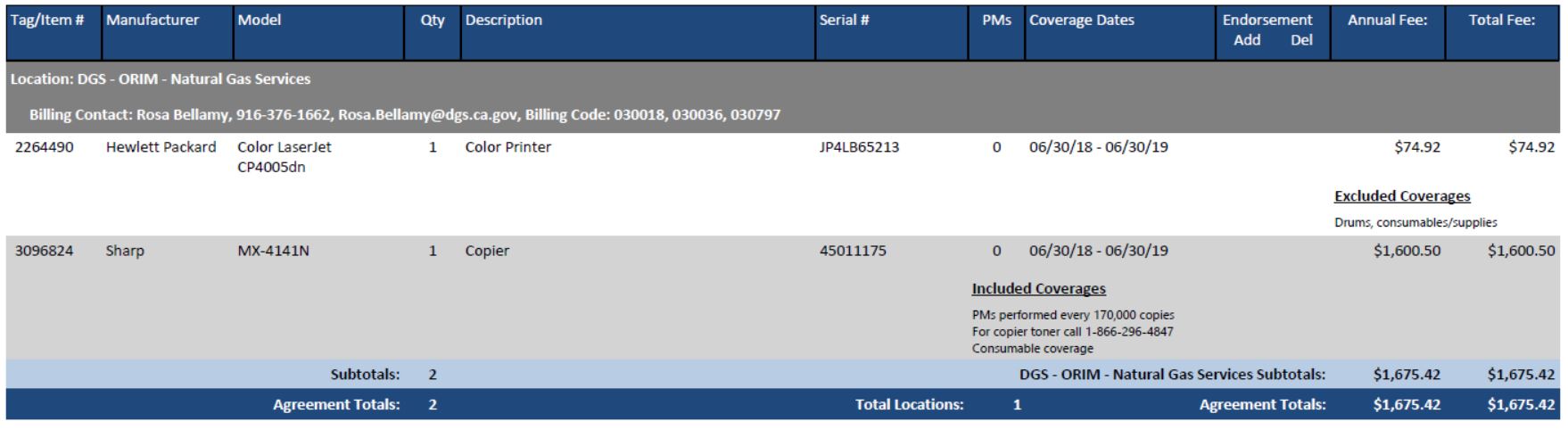 New Process for the EMMP Renewal Form
The EMMP Renewal Form is no longer required:

“EMMP coverage on listed equipment will remain in effect until removed or non‐renewed.”

What Does this Mean for your Department?: 
The 2017/18 Renewal Form and subsequent Quote Enrollment forms are the official document accepting the EMMP Coverage and the T&C’s. 
EMMP will reuse this form and will not require additional signatures. 
For the period EMMP coverage is in effect, premium will be earned on enrolled equipment and due by owning department.
To Add Equipment, please contact EMMP@dgs.ca.gov
Additions of Equipment will be processed through 
a separate Quote, Quote Enrollment Form, and Invoice
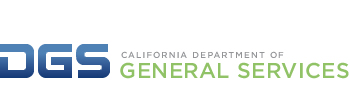 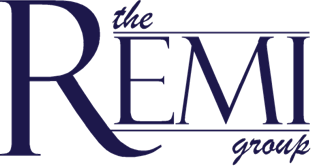 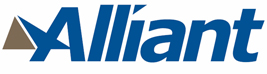 All Renewal List Changesare Due by April 27, 2018All changes to your Renewal lists that are submitted prior to April 27th  will be processed and reflect on your Renewal Invoices distributed on May 11, 2018
Payment of Alliant Renewal Invoices are Due on
June 30, 2018
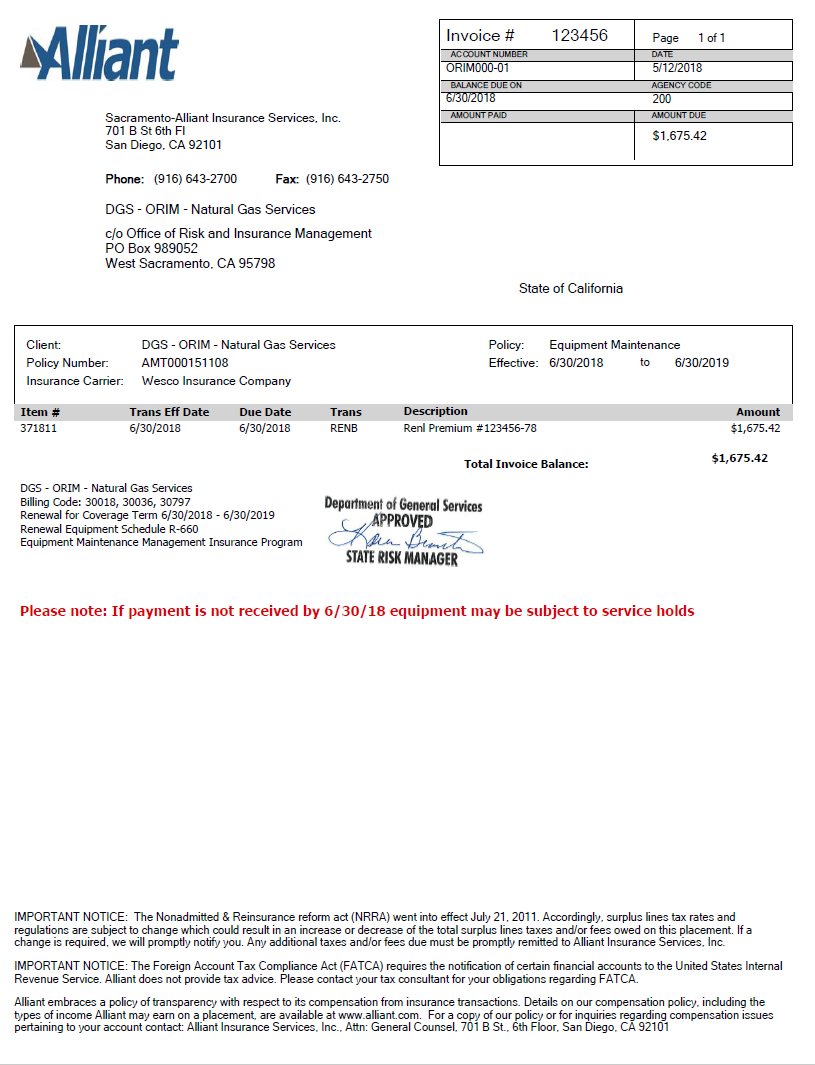 Alliant Invoice
Equipment information
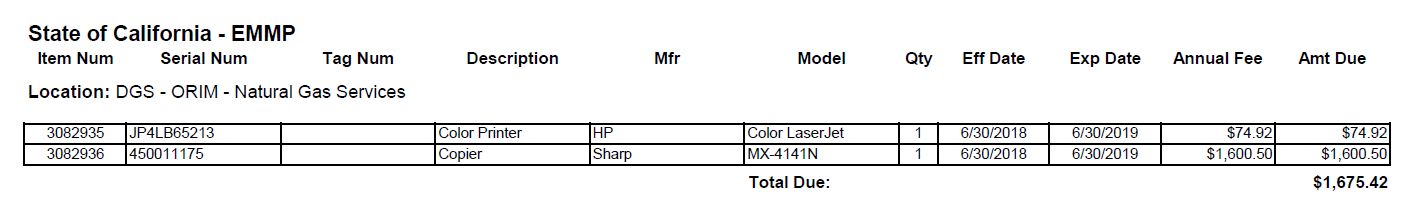 2018/2019 Renewal Invoices
Renewal Invoices will be delivered via email by May 11, 2018

Payment of the Renewal Invoices is due no later than June 30, 2018
- Late payments may result in covered equipment being subject to Service Holds
Payment Options
Per the California State Controllers Office (SCO): 

Any Alliant invoice, for any amount, can be submitted to SCO for “straight payment”, without an approved PO/SO, by any State department as long as the Alliant invoice has been “approved for payment” (Stamped and signed by the appropriate Office of Risk and Insurance Management (ORIM) representative.)
Important Deadlines
By March 30, 2018
Renewal List(s) emailed to each Location

April 27, 2018
Changes to Renewal Lists are Due

After April 27, 2018
Changes to Renewal Lists will be handled by a separate Invoice

May 11, 2018
Renewal Invoices will be distributed via email

June 30, 2018
Payment of Alliant Renewal Invoices are Due 

July 1, 2018
Late payments may result in covered equipment being subject to Service Holds
Questions?
QUESTIONS??
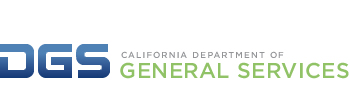 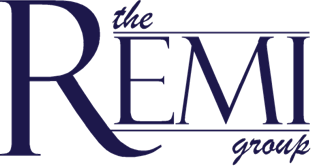 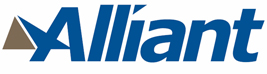 For More Information
Visit us online: http://www.dgs.ca.gov/orim/Programs/Insurance.aspx
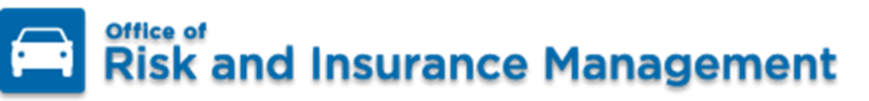 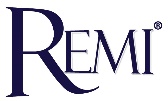 REMI’s EMMP Mailbox: 
CA.EMMP@theremigroup.com


Jason Mann
Account Executive
916-216-9984
jmann@theremigroup.com

Sean Rood
Customer Assistance Specialist
916-376-3684
sean.rood@theremigroup.com

Mimi Hocking
Customer Assistance Specialist
916-441-9697
maureen.hocking@theremigroup.com
ORIM’s EMMP Mailbox: 
EMMP@dgs.ca.gov


Jessica Carpenter
Assistant Risk Analyst
916-617-3620
jessica.carpenter@dgs.ca.gov

Darren Miyata
Assistant Risk Analyst
916-376-1621
darren.miyata@dgs.ca.gov

Carrie Willson
Staff Risk Manager 
916-376-5278
carrie.willson@dgs.ca.gov